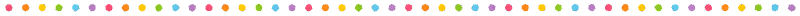 琴の浦福祉工場
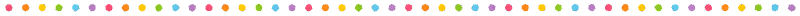 昭和48年に開設され、開設以降、一貫してパナソニック様の
電池にかかわる業務を行っています。
併設する琴の浦リハビリテーションセンターの協力を得て、
健康診断など実施し、健康面でも安心して働いていただけます。
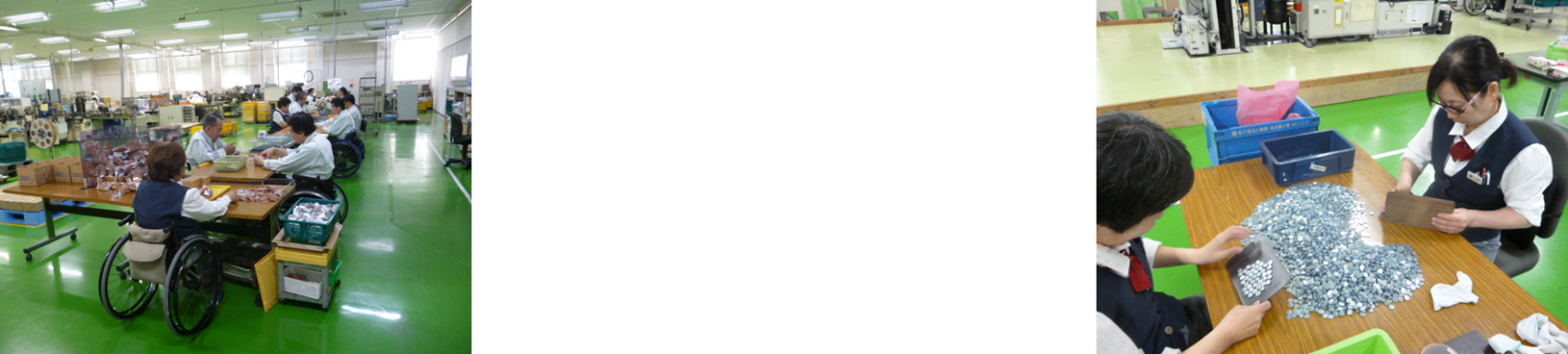 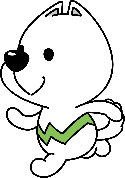 ≪１日の作業スケジュール例≫
作業風景の
写真等
8:00　朝礼
8:10　作業
10:00　休憩
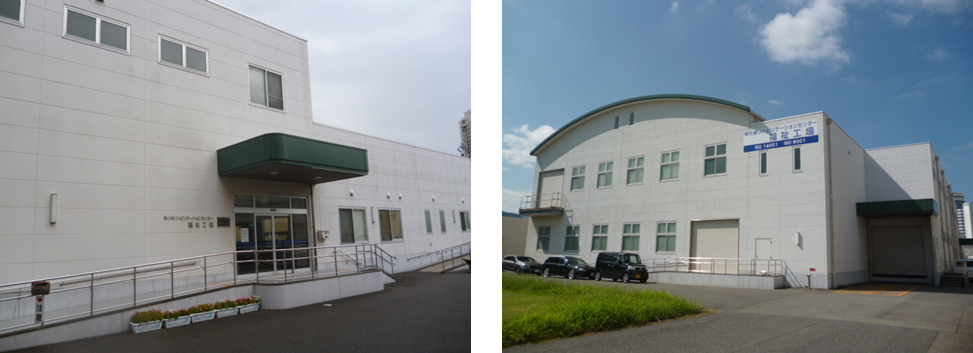 10:15　作業
12:00　休憩
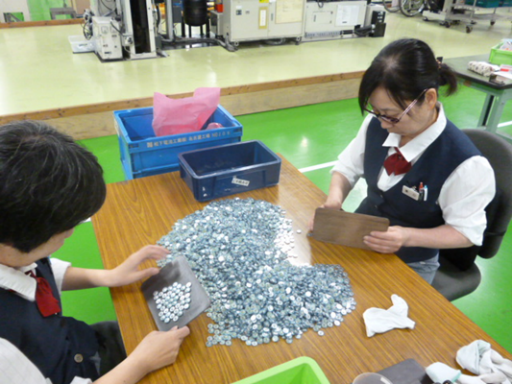 13:00　作業
15:00　休憩
作業風景の
写真等
15:15　作業
16:45　清掃
17:00　終了（退社）
基本情報
製品・役務紹介
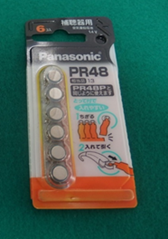 【所在地】　和歌山県毛見1437　
　【定員】　　40人（令和４年８月１日現在）
　【施設種別】　就労継続支援Ａ型事業所
　【運営法人】　社会福祉法人　琴の浦リハビリテーションセンター
　【主な事業内容】
　　パナソニック様の電池部品組立および電池のパッケージング　
　【営業時間】　8:00～17:00
　【休日】　土日祝日
　【TEL】　073-445-5722　　【FAX】　073-444-6183
　【E-mail】　tanaka@kotonoura.com
　【担当】　田中
　【HP】http://www.kotonoura.or.jp/service/factory/index.html
電池のパッケージング
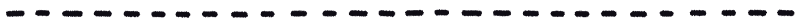 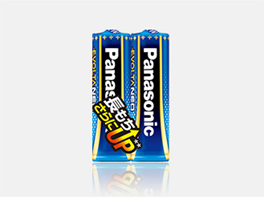 電池部品の製造
製品写真